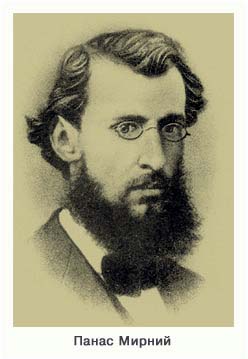 Панас Мирний
            (1849—1923)
Панас Мирний народився 13 травня 1849р. в родині бухгалтера повітового скарбництва в Миргороді на Полтавщині. У сім'ї дотримувалися патріархальних звичаїв, вели натуральне господарство, багато працювали, не гордували селянами, домашньою челяддю, не відгороджували від них своїх дітей.       Навчався майбутній письменник  в початкових школах Миргорода та Гадяча, за старанність і відмінні успіхи щороку нагороджувався «похвальними листами».
[Speaker Notes: На фотографії зображена його хата.]
Вчителі  радили  батькові  далі  вчити здібного школяра в гімназії, а згодом і в університеті. Однак батько послав сина в чотирнадцятирічному віці  «на власний хліб».  Так з раннього віку і до останніх  днів життя довелося Панасові  Рудченку тягнути лямку чиновницької  служби.
Свій  трудовий  шлях  Рудченко розпочинає у 1863 р. в канцеляріях  Гадяча, Прилук, Миргорода. Щодня майбутнього  письменника  оточувала  одноманітна  праця, яка була йому зовсім нецікавою. Невеселим було життя хлопця в містечках тодішньої Полтавської губернії. Кожен день він спостерігав зневажання гідності простої  людини чиновницькою «братією», рабське плазування нижчих чиновників перед вищими.Але певну відраду йому приносило читання:   Панас захоплювався поезією Шевченка та інших  українських  письменників, задумувався над проблематикою творів російських класиків XIX ст., над майстерністю розгортання конфліктів у трагедіях Шекспіра.
Наступного року він переходить у повітове казначейство помічником бухгалтера, а згодом, після короткочасного перебування в Прилуках, займає цю ж посаду в Миргородському казначействі. З 1871 року Панас Рудченко живе і працює в Полтаві, займаючи різні посади в місцевій казенній палаті. Його зовсім не приваблювала чиновницька . П. Рудченко починає пробувати свої сили в літературі. Прикладом для нього був старший брат Іван, що вже з початку 1860-х років публікував свої фольклорні матеріали в «Полтавских губернских ведомостях», друкувався в «Основі», а пізніше видав окремі збірники казок і пісень, перекладав оповідання Тургенєва, виступав у львівському журналі «Правда» з критичними статтями.
Робота над романом «Хіба ревуть воли, як ясла повні» була закінчена ї надіслана до друку в 1875 р. У Петербурзі розпочали друкувати  твір, та робота припинилась, бо вийшов указ, за яким заборонялось видання книг українською мовою.
З 1871 року до самої смерті Рудченко живе і працює в Полтаві, займаючи різні посади в губернському скарбництві, а згодом у казенній палаті.
Панас Якович Рудченко помер взимку 28 січня 1920 року в Полтаві, де й був похований. Згідно з постанові уряду Української РСР в будинку, де жив письменник з 1903 року, створили літературно-меморіальний музей. А У 1951 році у м. Полтаві звели пам’ятник письменникові.
Про музей:Музей відомого класика української літератури міститься в будинку, в якому протягом 1903—1920 років власне жив і працював Панас мирний
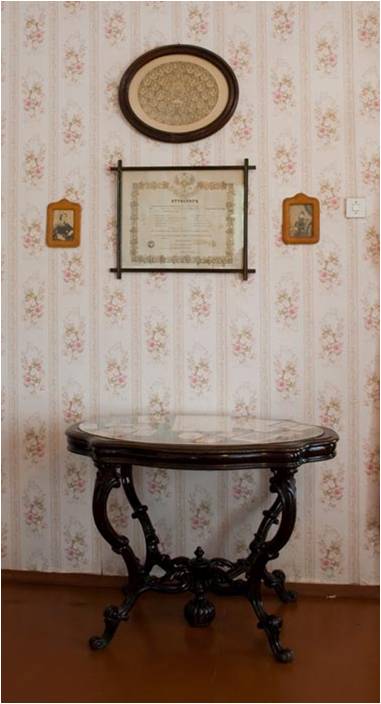 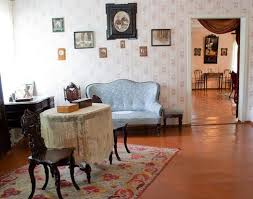 Копітку роботу зі створення музейної збірки розпочали ще у довоєнні роки. Серед перших дарувальників музейних експонатів була вдова письменникаОлександра Михайлівна Рудченко.
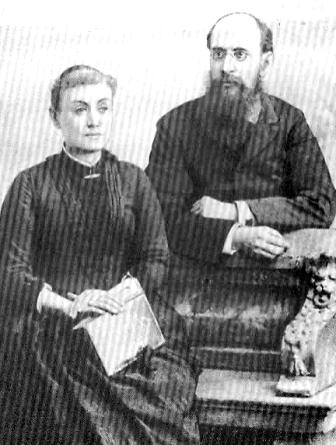 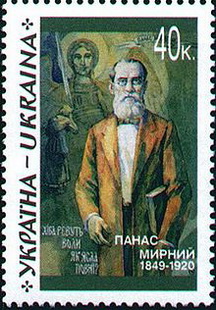 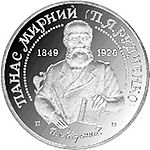 Ювілейна монета НБУ«Панас Мирний» номіналом 2 гривні.
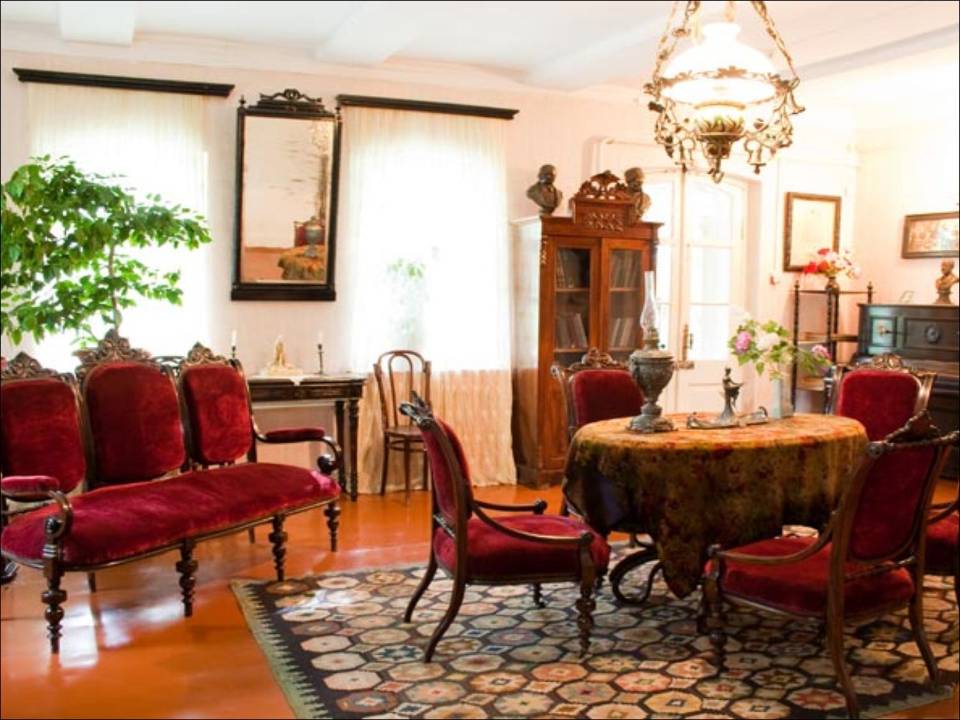 За кількістю особистих, меморіальних речей господаря садиби музей Панаса Мирного в Полтаві  найбагатший літературний музей України. Серед унікальних експонатів музейної збірки  рукописи письменника та його старшого брата Івана Рудченка (І. Білика), першодруки творів, спогади про письменника